นโยบาย การป้องกัน ควบคุมโรคไม่ติดต่อและการบาดเจ็บ
นายแพทย์อัษฏางค์ รวยอาจิณ
รองอธิบดีกรมควบคุมโรค
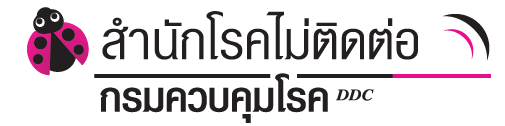 การประชุมเชิงปฏิบัติการทิศทางการดำเนินงานป้องกันควบคุมโรคไม่ติดต่อและการบาดเจ็บ
ระหว่างวันที่ 19 -20 ต.ค. 58  ณ รร.มิราเคิล แกรนด์ กทม.
การดำเนินงานลดโรคไตเรื้อรัง (CKD) / คลินิก NCD คุณภาพ
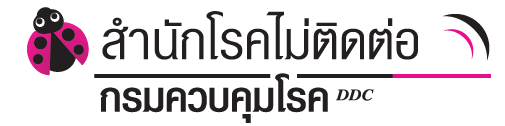 กรอบแนวคิดรูปแบบการดำเนินงานลดโรคไตเรื้อรัง
ความชุกของโรคไตเรื้อรังตั้งแต่ระยะที่ 3 ขึ้นไป มีประมาณร้อยละ 2.9-13   โดยผู้ป่วย DM HT มีความเสี่ยงต่อการเกิดโรคไตเรื้อรังตั้งแต่ระยะที่สามขึ้นไปประมาณ 1.9 และ 1.6 เท่าตามลำดับ 
 งบบริการทางการแพทย์เหมาจ่ายรายหัว (Capitation) โดยในปีงบประมาณ 2558 สูงถึง 5,247ล้านบาท
กลุ่มประชากรทั่วไป
กลุ่มเสี่ยง
กลุ่มป่วย
Secondary Prevention
Tertiary Prevention
การส่งเสริมสุขภาพ
Primary Prevention
CM /CKD Clinic nurse
eGFR 59-30ml/min
DM HT
ได้รับการตรวจวินิจฉัย
ชะลอความเสื่อมของไต
ได้รับคำปรึกษาและปรับเปลี่ยนพฤติกรรม
eGFR 29-15ml/min
eGFR >60 ml/min
ได้รับการดูแลตามมาตรฐานการบริการ ตามระยะของโรค
ป้องกันและป้องกันความเสี่ยง
eGFR <15ml/min
คัดกรองปัจจัยเสี่ยงต่อ CDK
ทีมสหวิชาชีพ
RRT
Dialysis
อายุรแพทย์โรคไต
เฝ้าระวัง ติดตามและการคัดกรองโรคและพฤติกรรมเสี่ยงต่อการเกิดโรค
 การสร้างความตระหนักในประชากรและกลุ่มเป้าหมายเฉพาะ 
 การเสริมสร้างสิ่งแวดล้อมลดเสี่ยงและการจัดการโรคไตเรื้อรังโดยชุมชน
 การให้คำปรึกษาและปรับเปลี่ยนพฤติกรรม
 การพัฒนาคุณภาพการบริการ
 การเสริมสร้างศักยภาพผู้ดำเนินงานที่เกี่ยวข้องทุกระดับให้มีความเข้มแข็ง
- การกำกับ ติดตาม และประเมินผล
อายุรแพทย์
คลินิก NCD คุณภาพ
เครือข่ายของคลินิก/คลินิก/ศูนย์ในสถานบริการ 
ที่เชื่อมโยงในการบริหารจัดการและดำเนินการทางคลินิก  ให้เกิดกระบวนการป้องกัน ควบคุม และดูแลจัดการ
โรคเรื้อรังแก่กลุ่มเสี่ยง กลุ่มป่วย
ผู้มารับบริการสามารถควบคุม ป้องกันปัจจัยเสี่ยงร่วม/โอกาสเสี่ยงได้หรือดีขึ้น

กลุ่มป่วยสามารถควบคุมสภาวะของโรคได้ตามค่าเป้าหมาย (controllable) 

ลดภาวะแทรกซ้อนของระบบหลอดเลือด

ลดการนอนโรงพยาบาลโดยไม่ได้คาดการณ์ล่วงหน้า

ลดอัตราการเสียชีวิตที่สัมพันธ์โดยตรงจากโรคเรื้อรังในช่วงอายุ 30 - 70 ปี
การขับเคลื่อนคลินิก NCD คุณภาพ
จำนวน รพ. A=33, S=48, M1=91, M2=35, F1-F3=780 (ปี 2557)
2560 

ขยับ
มาตรฐานการเพิ่มคุณภาพบริการ
2559

-เพิ่ม “บูรณาการ CVD & CKD”

-เพิ่มคุณภาพในส่วนของการดูแลในชุมชน (รพ.สต)

- ประเมินรับรอง   รพ. ที่ไม่ผ่านเมื่อ 58 + ร้อยละ 30 F
ผลปี 2558 :
รพ.เป้าหมาย 324 แห่ง
ผ่านการประเมินรับรอง 311 แห่ง(96.3%)
การดำเนินงานเพื่อลดอัตราการเสียชีวิตจากอุบัติเหตุทางถนนRoad Traffic Injury
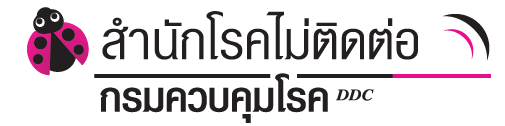 เปรียบเทียบสถานการณ์และเป้าหมาย
ลดอัตราการเสียชีวิตลง 50% ภายในปี 2554-63
26,312
(41.00)
23,390
(36.44)
22,841
(35.54)
24,237
(37.71)
เส้นคาดการณ์ 
หากข้อมูลบันทึกถูกต้องมากขึ้น
13,156
(19.05)
11,659
(18.22)
14,033
(21.96)
13,211
(20.43)
11,211
(18.43)
7,226
(10.98)
ควรลดลง เฉลี่ยอย่างน้อย ร้อยละ 7 ต่อปี
[Speaker Notes: ตั้งเป้าหมายปี  2563 จะลด 50% จากปี 54  แต่ดำเนินการแล้ว 3 ปี อัตราตายยังใกล้เคียงเดิม เหลือเวลาปฏิบัติงาน 7 ปี 
= 50% / 7 = 7% ต่อปี

เป้าหมายในปี 57 คือ ลดให้ได้ 7% จาก baseline (Median ปี 53-55)

ฐานมรณบัตร = 21.96 >> 11.20  ต่อแสน คิดเป็นลดปีละ 1.6 ต่อแสน (7%)  = 900 คนต่อปี = 12 คนต่อจังหวัดต่อปี = 1 คนต่อเดือนต่อจังหวัด  
ฐาน บุรณาการ = 35.36 >> 17.98 ต่อแสน คิดเป็นลดปีละ 2.5 ต่อแสน (7%)  = 1,500 คนต่อปี = 19 คนต่อจังหวัดต่อปี = 1.6 คนต่อเดือนต่อจังหวัด 

เมื่อมีการทำงานด้านข้อมูลอุบัติเหตุที่เข้มข้นมากขึ้น ส่งผลให้ข้อมูลผู้เสียชีวิตจากอุบัติเหตุทางถนนจึงถูกบันทึกถูกต้องเพิ่มขึ้น แนวโน้มจึงมีโอกาสสูงขึ้นได้ในช่วงแรกๆขยับเข้าใกล้ข้อมูลจริงมากขึ้น 

ดังนั้น หากตั้งเป้าหมายตัวชี้วัดตามแนวทางเดิม คือลดลงเหลือไม่เกิน 18 ต่อแสนประชากร อาจจะมีความคลาดเคลื่อนได้มาก
เสนอให้ตั้ง ค่าเป้าหมายเท่ากับปี 2557 คือ 20 ต่อแสนประชากร]
สรุปการดำเนินงานป้องกันอุบัติเหตุทางถนน ปีงบประมาณ 2558  
อัตราตายจากอุบัติเหตุทางถนน 
เป้าหมาย   :  ไม่เกิน 18 ต่อประชากรแสนคน
อัตราตายด้วยอุบัติเหตุทางถนนต่อประชากรแสนคน (V01-V89) 
รอบ 9 เดือน รายเขตสุขภาพ (ตุลาคม – มิถุนายน ปีงบประมาณ 57 และ 58)
ภาพรวมลดลง 1.59 ต่อประชากรแสนคน
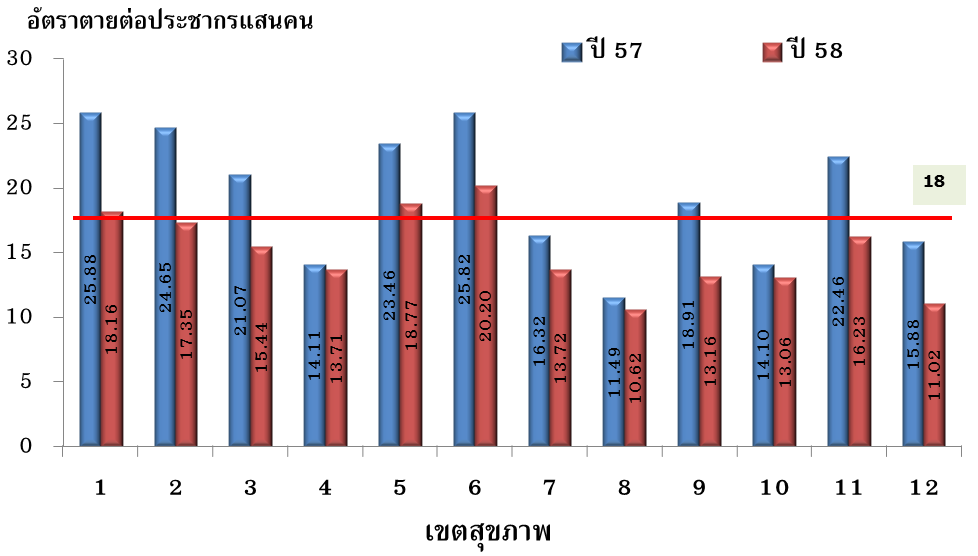 15.57
13.98
แหล่งข้อมูล: สำนักนโยบายและยุทธศาสตร์ กระทรวงสาธารณสุข ณ วันที่ 2 สิงหาคม  2558 (อาจมีการเปลี่ยนแปลงได้) 
หมายเหตุ: ข้อมูลมรณะบัตร ปี 2557 และ 2558  เป็นช่วงเวลาเดียวกัน ซึ่งยังไม่ได้นำไปตรวจสอบกับหนังสือรับรองการตายจากสำนักนโยบายและยุทธศาสตร์
เป้าหมายการดำเนินงาน ปีงบประมาณ 59
กระทรวงสาธารณสุข  : ลดการตายจากอุบัติเหตุทางถนน ร้อยละ 21 
จาก baseline เดิม ปี 53-55  ไม่เกิน 16 ต่อประชาการแสนคน
การป้องกันอุบัติเหตุทางถนน 2559
ปี 2556 มีคนไทยตายเกือบ 23,000 คน  (คิดเป็นอัตราตาย 38 ต่อประชากรแสนคน) 
บาดเจ็บสาหัสกว่า 200,000 ราย บาดเจ็บเล็กน้อยอีก 1,050,088 ราย  
ผลกระทบต่อความสูญเสียของประเทศปีละ 2 แสนกว่าล้านบาท
DHS/DC
ส่วนกลาง
ส่วนกลาง
ข้อมูลเฝ้าระวัง
ข้อมูลเชิงลึก
การสอบสวนการบาดเจ็บ
พัฒนาฐานข้อมูลระดับประเทศ
สคร.
โครงการพัฒนา
ศักยภาพการสอบสวนฯ
จังหวัด/อำเภอ
มาตรการจัดการข้อมูล
ชี้เป้าแต่ละตำบล/หมู่บ้าน 
กลุ่มมีพฤติกรรมเสี่ยง 
จุดเสี่ยงในพื้นที่
ร่วมสร้างมาตรการแก้ปัญหา
80%
สคร.
อบรมพัฒนาศักยภาพการใช้ข้อมูลระดับจังหวัด/อำเภอ
24 จังหวัด
มาตรการลดปัจจัย/พฤติกรรมเสี่ยง
Quick Win :
ด่านชุมชน (ช่วงเทศกาล)
จัดตั้ง EOC 
ช่วงเทศกาล
มาตรการชุมชน / มาตรการองค์กร
การแก้ไขความเสี่ยง
บังคับใช้กฏหมาย
การเตรียมพร้อมเทศกาลปีใหม่ 2559
“สุขกาย สุขใจ ขับขี่ปลอดภัย รับปีใหม่ 2559”
วันที่ 29 ธ.ค. 58 - 4 ม.ค. 59
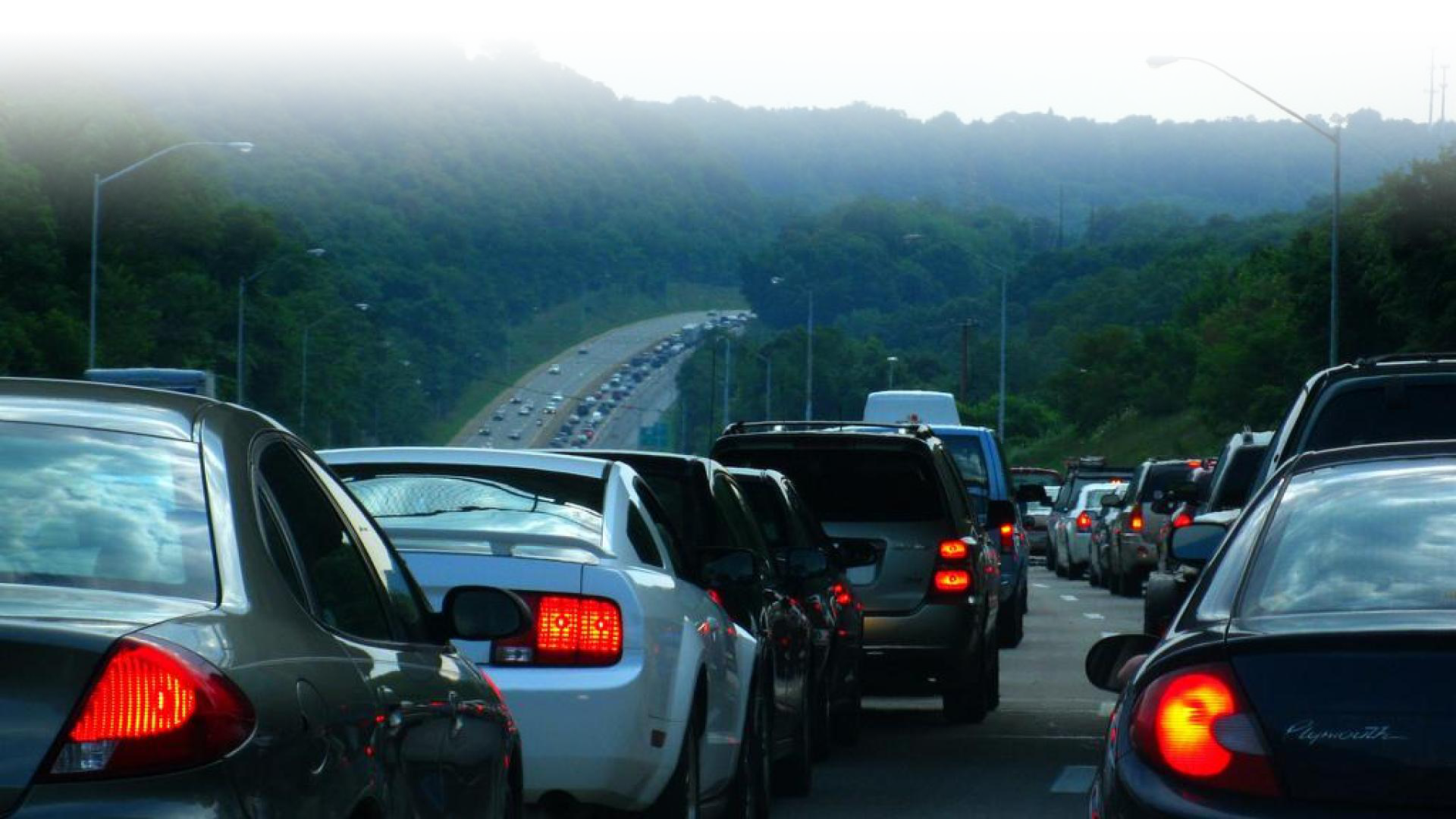 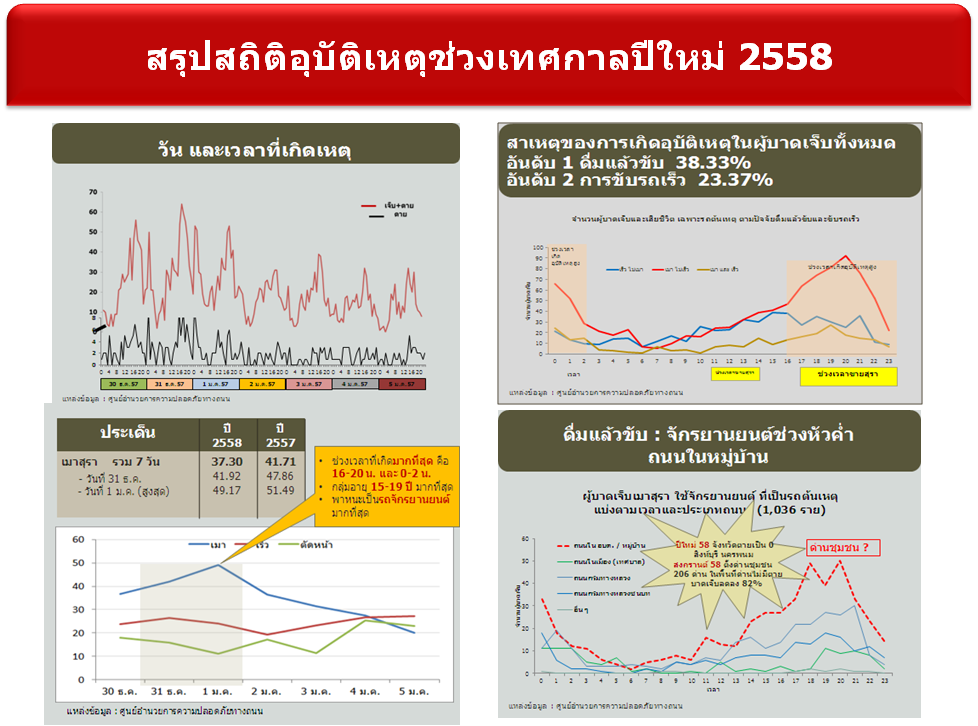 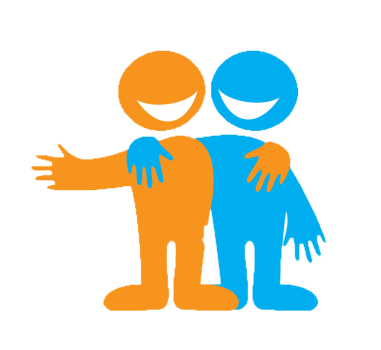 การดำเนินงานด่านชุมชน “สงกรานต์ 58”
ผลการดำเนินงานด่านชุมชน ช่วงเทศกาลสงกรานต์ 58
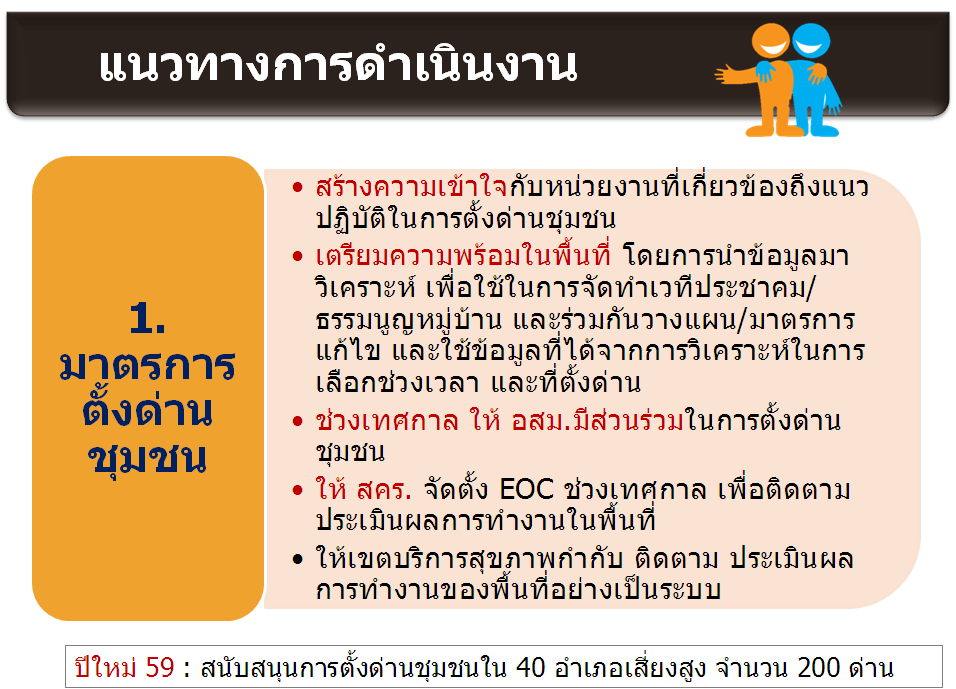 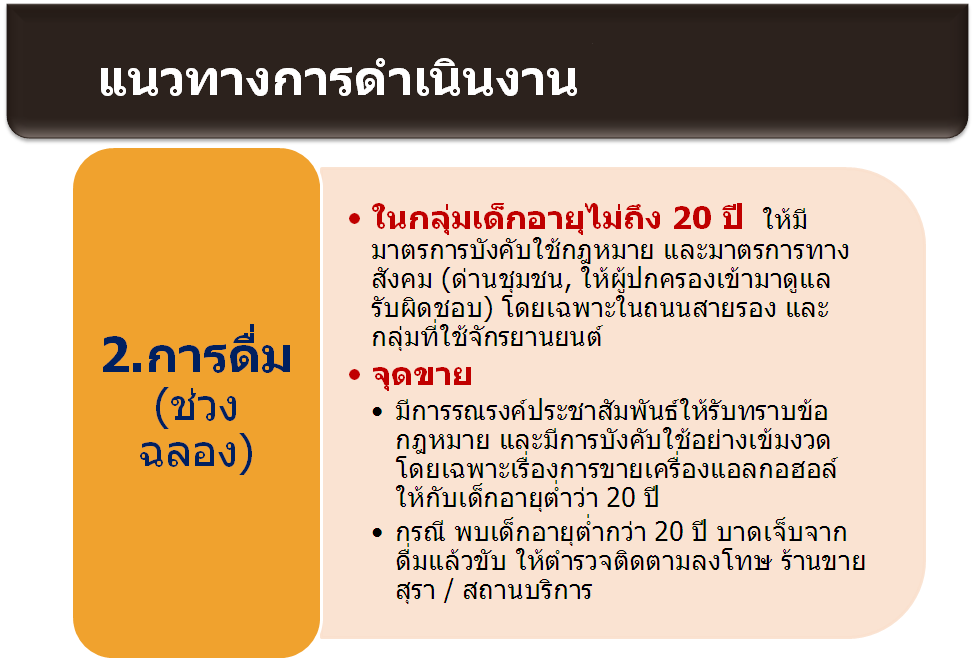 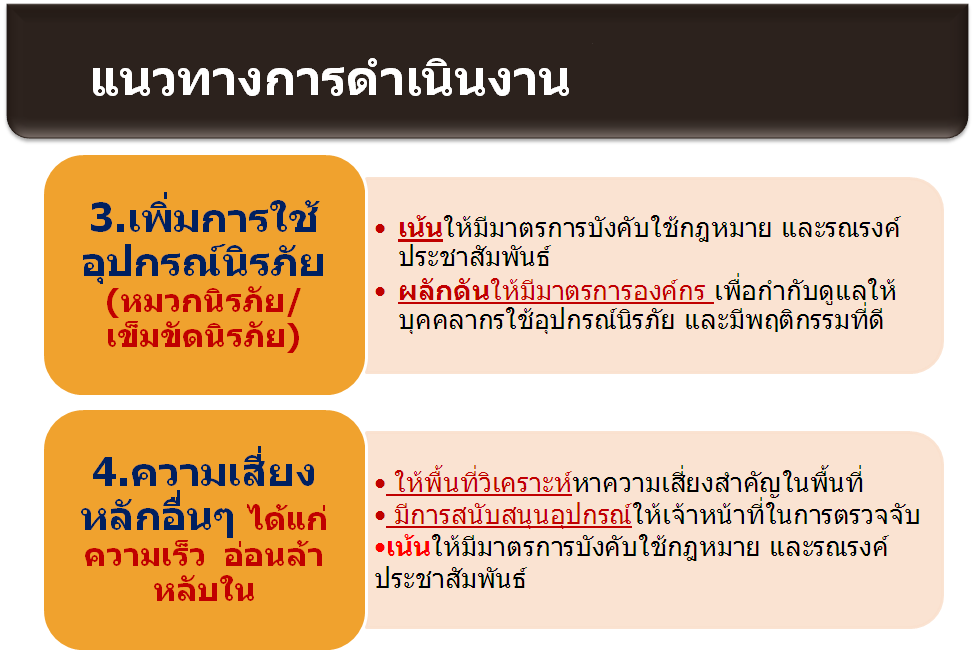 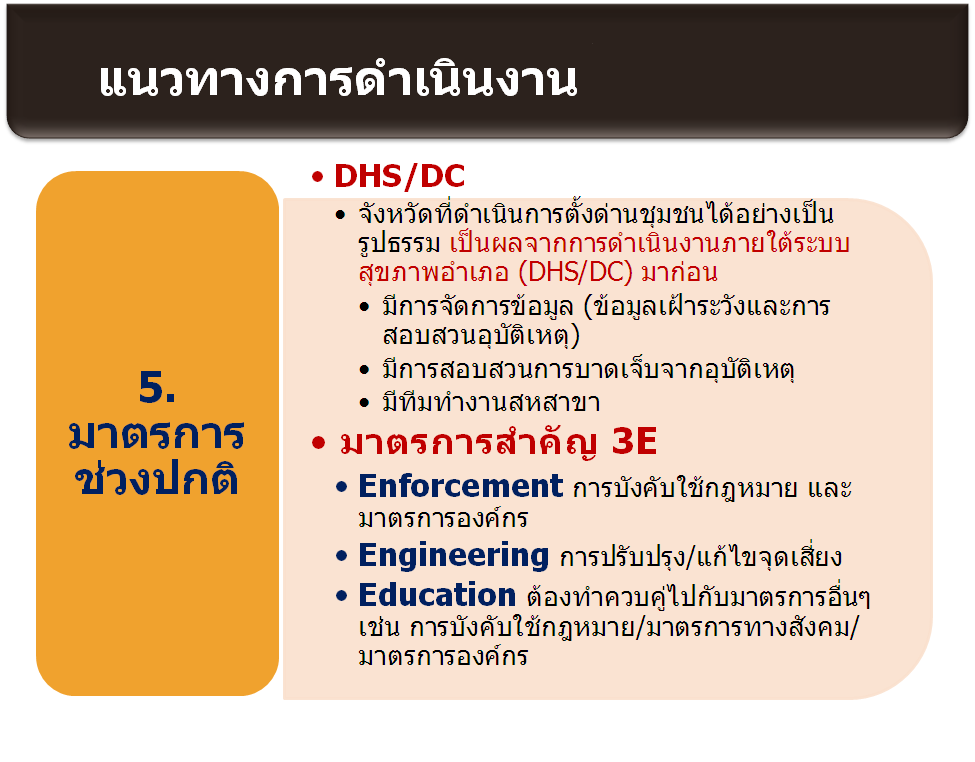 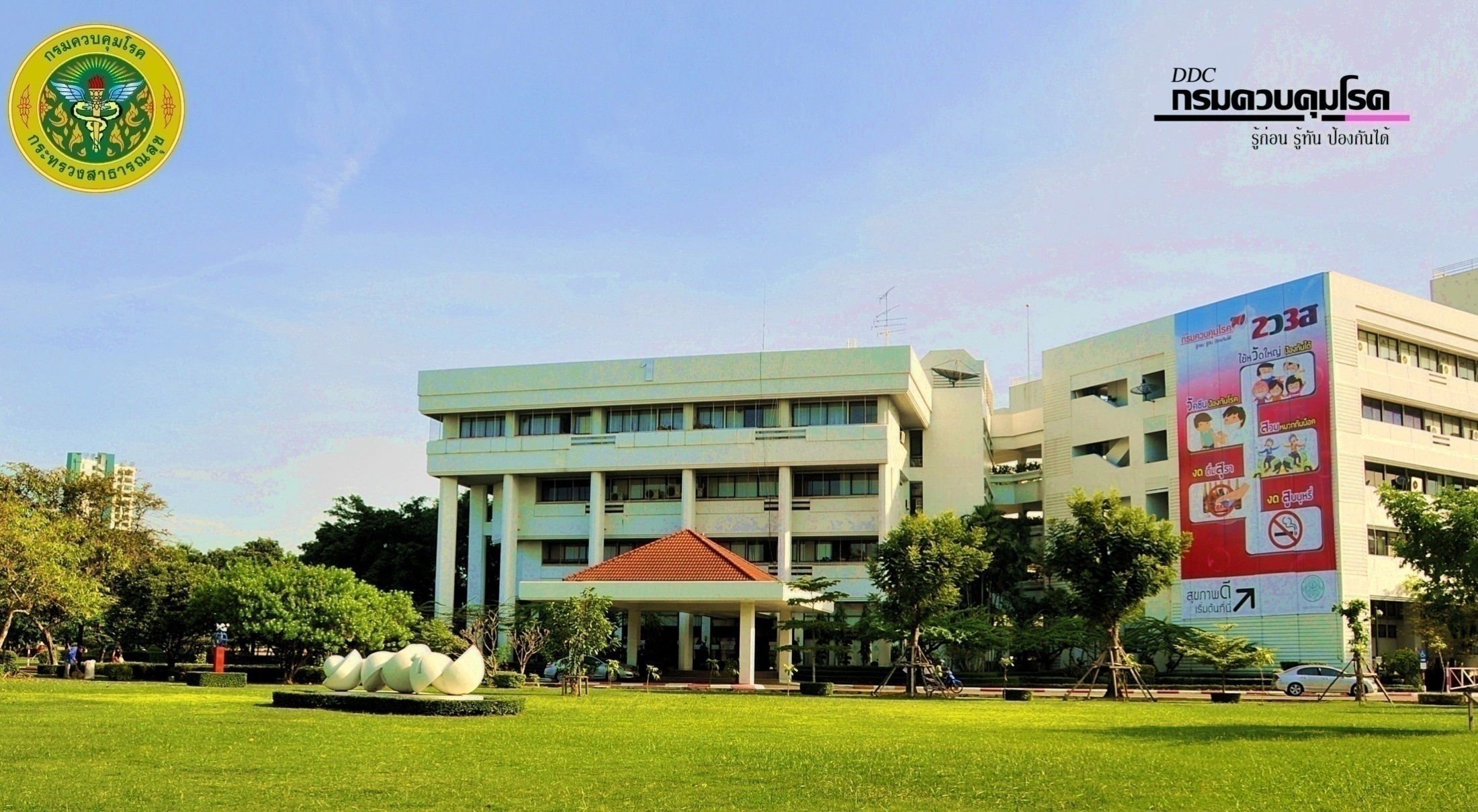 ขอบคุณครับ
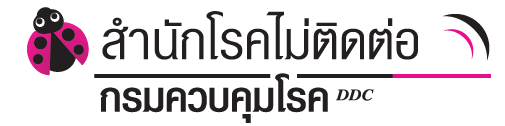